ALL BABIES ARE BORN CUTE!
ALL HAVE THE RIGHT TO AGE APPROPRIATE DEVELOPMENT
For this, each baby needs to be screened for hearing loss!
Hearing screening is painless and harmless. CAAI does it for minimum charges
HASHU ADVANI CENTER FOR AUDIOLOGICAL ASSESSMENT AND INTERVENTION CAAI
INAUGURATED IN 2011
CAAI – A rare service…. delivered!CAAI HAS:
Touched the lives of 1000 families so far.

Developed professional collaborations with 4 organizations.

Screened 50 orphan kids ready for adoption.
CAAI: specialized in neo natal hearing screening
Points to ponder!
A baby can be screened for hearing during the first week it is born.
Hearing loss can occur to ANYONE, ANYTIME, ANYWHERE.
If identified early language and speech can develop normally. …. So is academic growth!
Education For All is possible only if babies with hearing loss are identified early
Early identification of each of the babies……
A long journey indeed!






But your support will make it happen!!!!!
BE with us……..be with CAAI.
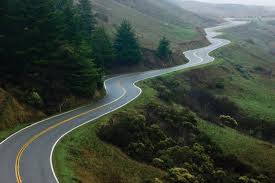